ПРЕЗЕНТАЦИЯНа тему «Условия получения здорового молодняка и его сохранение. Структура и оборот стада»
План:1. Введение  2. Условия получения здорового молодняка и его сохранение3. Выращивание телок  в молочный период  и на подсосе4. Кормление и содержание  телок в послемолочный период5. Кормление и содержание стельных коров6. Технология выращивания ремонтных телок и нетелей в специализированных комплексах7. Структура и оборот стада8. Вывод
ВведениеГлавными условиями рационального выращивания молочного скота являются нормальное развитие организма в эмбриональный период и постнатальное выращивание ремонтного молодняка в условиях оптимального уровня и типа кормления и надлежащего содержания и ухода. Одновременно с этим рациональная система выращивания ремонтных телок и нетелей должна быть экономически эффективной и обеспечивать высокую производительность труда, как в условиях фермерских хозяйств, так и производства на крупных фермах и промышленных комплексах.
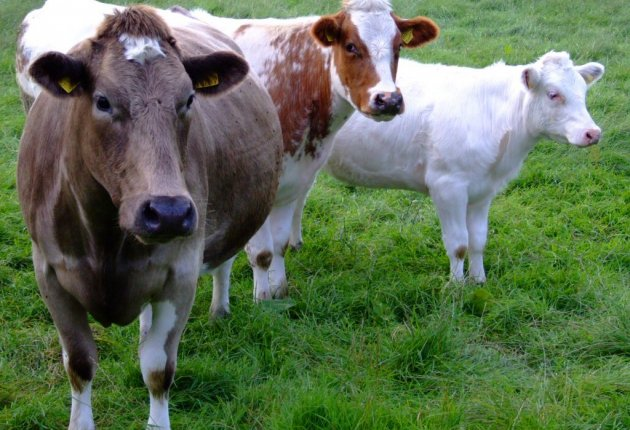 Условия получения здорового молодняка и его сохранениеРазвитие и стойкость новорожденного молодняка в большей степени зависят от условий содержания, ухода и уровня кормления коров-матерей в период их стельности, особенно в последние 2-3 месяца перед отелом.
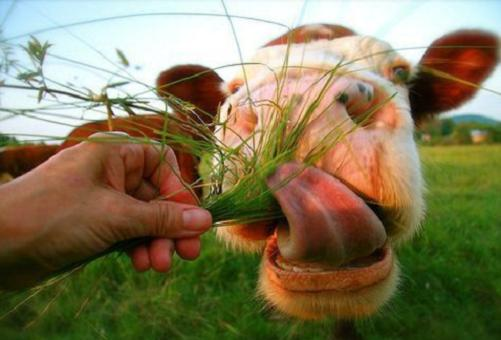 Выращивание телок  в молочный период  и на подсосеГодовые нормы для молодняка молочного скота
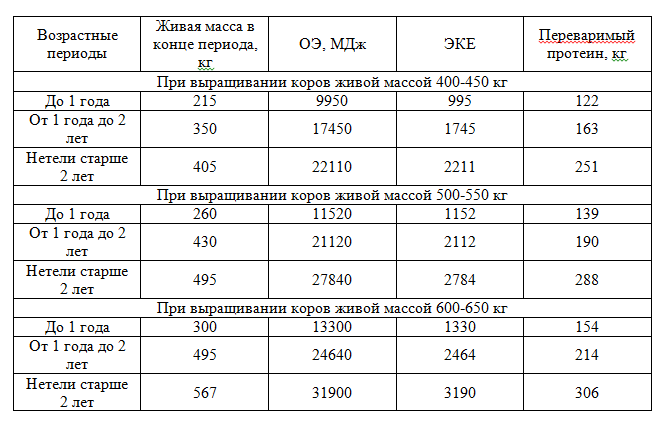 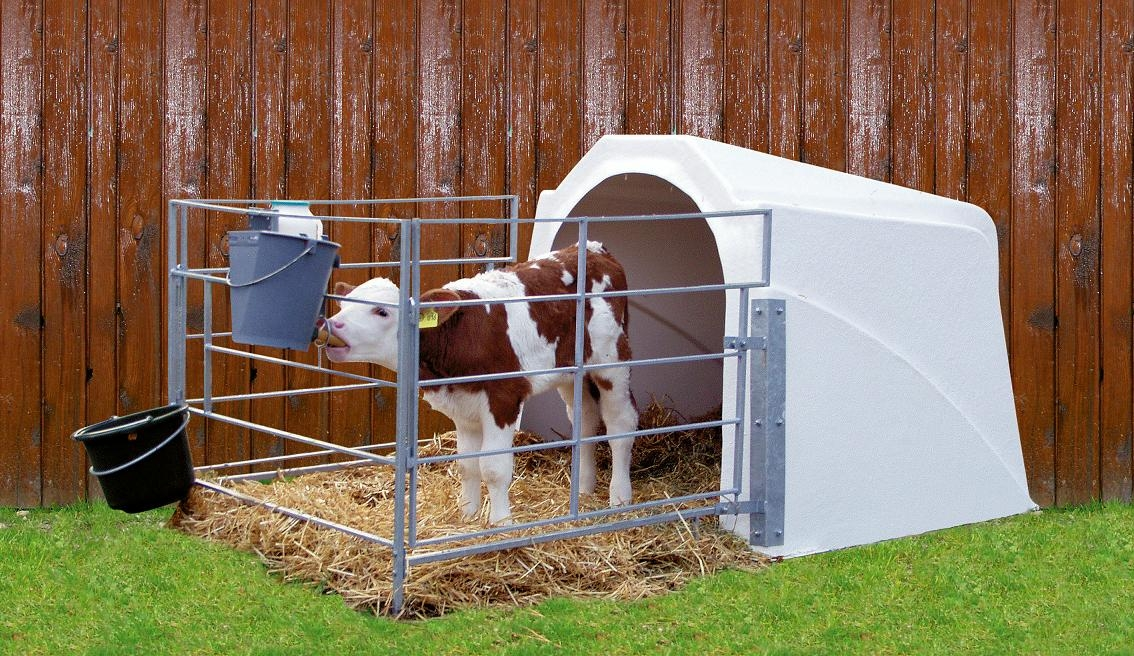 Кормление и содержание  телок в послемолочный периодОсновная задача в этот период (с 3-6 до 24-месячного  возраста)-обеспечение нормального роста и развития телок, своевременное оплодотворение и формирование у них высокой молочной продуктивности. Телки выращиваются по группам: от 6 до 9 месяцев (40-50 телок); от 9 до 12 месяцев (100-120 телок), от 12 до 18 (120-150) от 18 до 24 (120-150).
Кормление и содержание стельных коров-в течение сухостойного периода следует тщательно проверять  вымя, его состояние и при необходимости  назначать необходимое лечение;-стельным коровам  желательно представлять моцион - это 2-3 часа выпускать на баз или на 2-3 км обеспечивать принудительную прогулку;-в стойловый  период положительное влияние на физиологическое состояние новорожденных  телят оказывает облучение стельных сухостойных коров ультрафиолетовыми  лучами. -перед самым  отелом заднюю часть туловища коровы обмывают -3 %-ным раствором лизола, наружные половые органы 0,1 %-ным раствором марганцовокислого калия. Пол, стойло, кормушки, жижестоки дезинфицируют горячим щелоком (раствор хлорной извести 10-20 %-ным (известковое молоко) - СаОС12), после чего пол застилает чистой, сухой соломой.
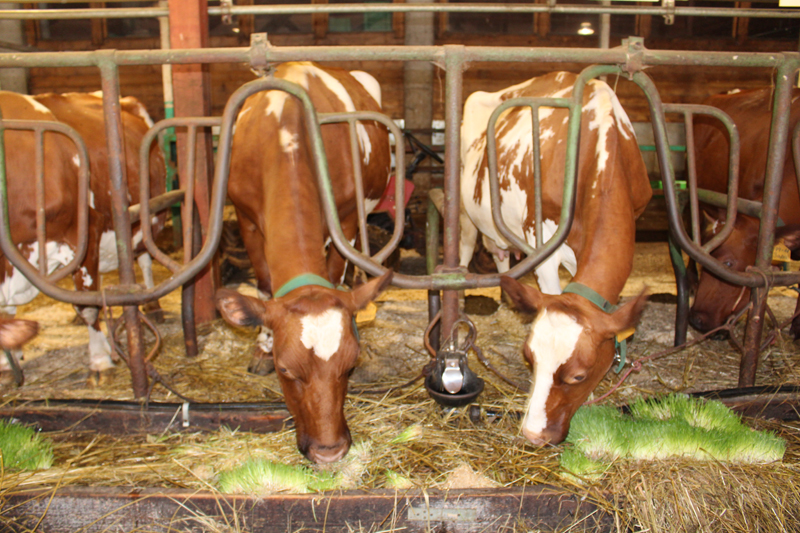 Технология выращивания ремонтных телок и нетелей в специализированных комплексахВ настоящее время все более широкое распространение получает выращивание ремонтных телок и нетелей в специализированных хозяйствах. При этом основными элементами технологии являются следующие: цикличное комплектование специализированного хозяйства одновозрастными животными по заранее установленному графику.
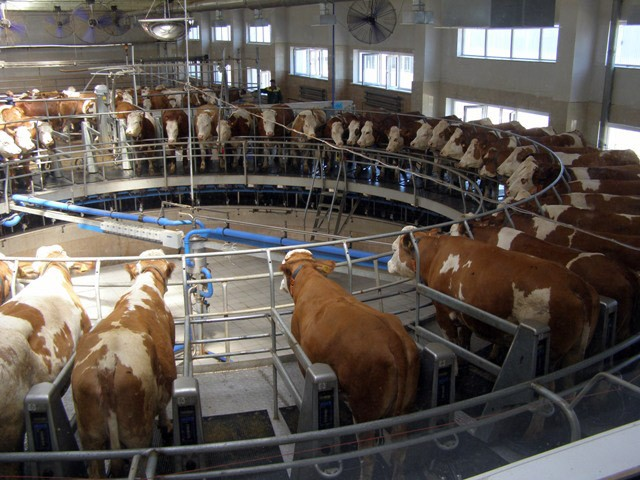 Примерные рационы (комбинированный тип кормления) для ремонтных телок при выращивании коров живой массой  500-550 кг на голову в сутки ( по А. П. Калашникову и др., 2003)
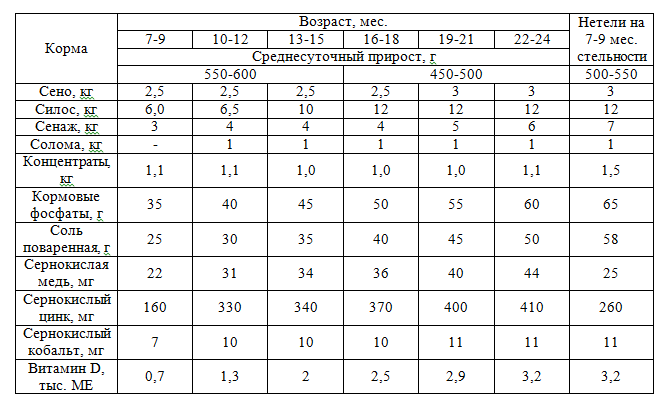 Структура и оборот стадаВажное направление интенсификации животноводства - рациональная структура стада.  Для оптимизации структуры стада широко используют экономико-математические методы.Оборот и структура стада - две стороны процесса воспроизводства. Оборот стада служит основой для обоснования объемов производства продукции, потребности в кормах, производственных построек, оборудования.
Вывод Подведя итоги можно сказать, что для получения определенного поголовья скота необходимо проводить комплекс зооветеринарных мероприятий, направленных на создание оптимальных условий для оплодотворяемости коров и телок. Помимо этого следует учитывать, что выращивание молодняка должно быть направлено на формирование хорошо развитых животных с крепкой конституцией и высокой продуктивностью.Также в обороте стада отражаются количественные и качественные показатели производства продукции, выполнение договорных обязательств, естественные и организационно-хозяйственные показатели воспроизводства стада. Интенсификация животноводства зависит от того, насколько правильно их учитывают организаторы производства.
Спасибо за внимание!!!
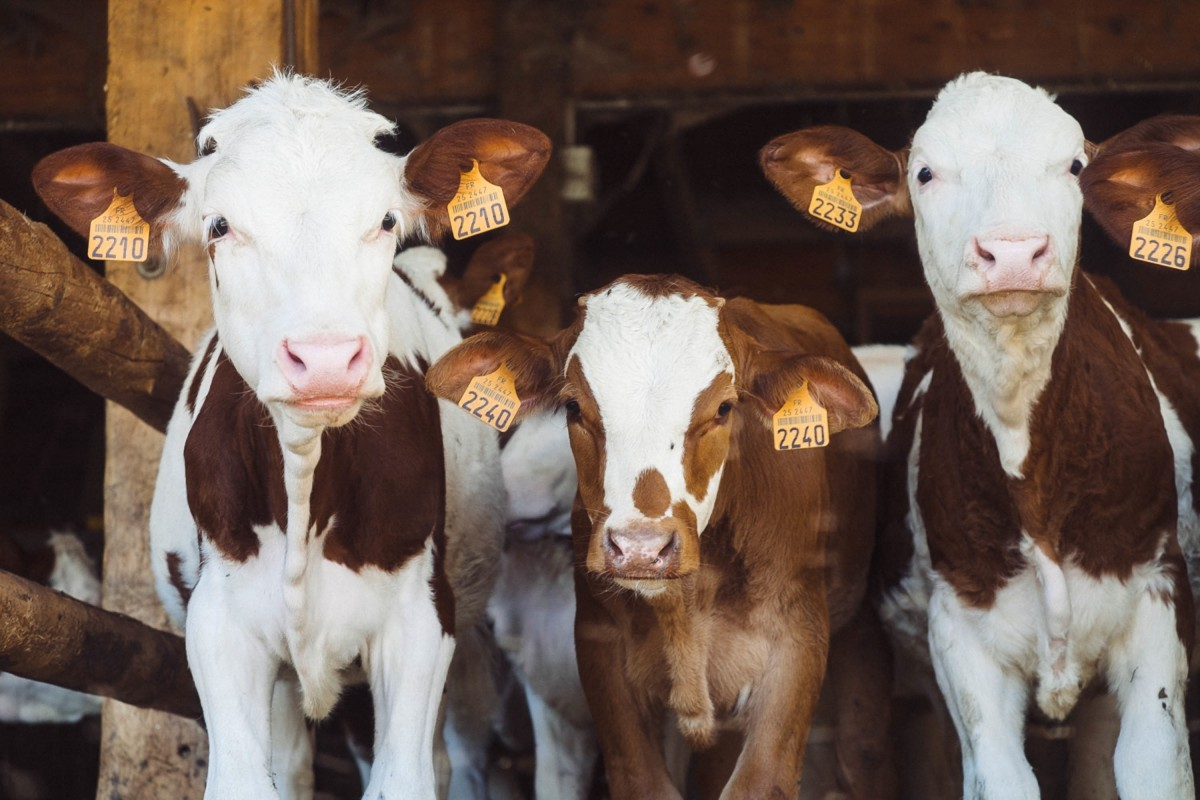